GFOA’s Distinguished Budget Presentation Award Program
Changes to the Application Process | 2023
Introduction
GFOA launched the Awards Management System (AMS) in June 2020 for the Certificate of Achievement for Excellence in Financial Reporting (COA) Program with the intent to migrate other GFOA award programs to this platform over time. 

The Popular Annual Financial Reporting (PAFR) program was successfully migrated in 2022.

No change in criteria.

AMS went live for the Budget Awards Program in 2023.
2
Benefits
No more missed emails or broken links or PDFs that won’t open. Everything you need to complete a review will be available in the system. 

No need to email separate vote sheets and comments. You’ll complete and submit those directly in the system.

Ability to update your availability at any time, so you receive assignments at times that are best for you.
3
Completing Review
Confirmation
When review assigned, an email will be sent to the reviewer
Login to the Forms page
Reviewers may receive an assignment at anytime, but typically at the beginning of the month.
Accept or decline review (one week)

Review
Government Information
Links provided to Budget and related documents
Scores and Comments – are combined into one form, the only way to upload from now on
Link at the top to Explanation of Criteria 
Scores must be provided for all criteria
Comments required for scores other than 3 (recommended for all comments)
Three weeks to complete review
Can request one-week extension
The Overall score is calculated from the average of the separate criteria in that category.
4
Updating Reviewer Preferences
Select Volunteer Reviewer Update form from Start Process menu

Update preferences
Available months
Types of governments
Programs to review
If not an active reviewer for a specific program, you need to fill out the corresponding form.
5
Video Tutorials
Completing a Review: https://youtu.be/dCiN6sE-xnw
Updating Reviewer Preferences: https://youtu.be/JBqzCTbJti0
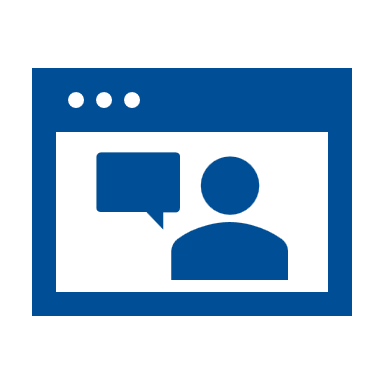 6
We appreciate your support of the program
GFOA staff is here to help. 
Questions? Email budgetaward@gfoa.org